如何按照无烟医院标准创建无烟医院
王  辰
世界卫生组织烟草或健康合作中心
卫生部北京医院
北京呼吸疾病研究所
2011年1月
关于2011年起全国医疗卫生系统全面禁烟的决定
无烟医疗卫生机构标准（试行）
一、成立控烟领导组织，将无烟机构建设纳入本单位发展规划；
二、建立健全控烟考评奖罚制度；
三、所属区域有明显的禁烟标识，室内完全禁烟；
四、各部门设有控烟监督员；
五、开展多种形式的控烟宣传和教育；
六、明确规定全体职工负有劝阻吸烟的责任和义务；
七、鼓励和帮助吸烟职工戒烟；
八、所属区域内禁止销售烟草制品；

无烟医院在此基础上还要符合以下标准：
九、医务人员掌握控烟知识、方法和技巧，对吸烟者至少提供简
      短的劝阻指导；
十、在相应科室设戒烟医生和戒烟咨询电话
无烟医疗卫生机构标准评分表
创建无烟医院项目
执行时间：2008年11月-2010年10月底
项目目的：
    ■ 落实无烟医疗卫生机构标准(试行) 
    ■ 建立无烟示范医院
项目医院：全国20个省的41家医院

            ——国际抗痨和肺疾病联合会支持
创建无烟医院的措施
一、成立控烟领导组织
浙江大学医学院第一附属医院
控烟领导小组
包头市中心医院
控烟领导小组
民航总医院
控烟领导小组
承德市中心医院
控烟领导小组
创建无烟医院的措施
二、召开全院动员大会
沈阳军区总医院
全院动员大会
山西省人民医院
全院动员大会
宁夏回族自治区人民医院
全院动员大会
黑龙江省医院
全院动员大会
青海红十字医院
全院动员大会
创建无烟医院的措施
三、制定控烟工作计划及文件
宁夏回族自治区人民医院
控烟文件
世界无烟日义诊
安徽省立医院
控烟文件
黑龙江省医院
控烟文件
长治医学院附属和平医院
控烟文件
创建无烟医院的措施
四、建立健全控烟考评奖惩制度
武警总医院
考核奖惩细则
青海红十字医院
考评奖惩制度
哈尔滨医科大学第二医院
工作考核记录
新疆医科大学第一附属医院
戒烟医师颁奖
广州医学院第一附属医院
无烟科室颁奖
中国医科大学第一附属医院
控烟先进科室颁奖
浙江大学医学院第一附属医院
长城杯戒烟表率奖杯
包头市中心医院
科室扣分通知单
长治医学院附属和平医院
医院处理决定
创建无烟医院的措施
五、所属区域有明显的禁烟标识，室内完全禁烟
包头市中心医院
医院门口永久禁烟标识
浙江大学医学院第一附属医院
禁烟标识
沈阳军区总医院
禁烟标识
青海红十字医院
禁烟标识
中南大学湘雅医院
禁烟标识
贵阳医学院附属医院
禁烟标识
广州医学院第一附属医院
禁烟标识
大庆油田总医院
禁烟标识
禁烟标识
民航总医院
禁烟标识
北京市房山区第一医院
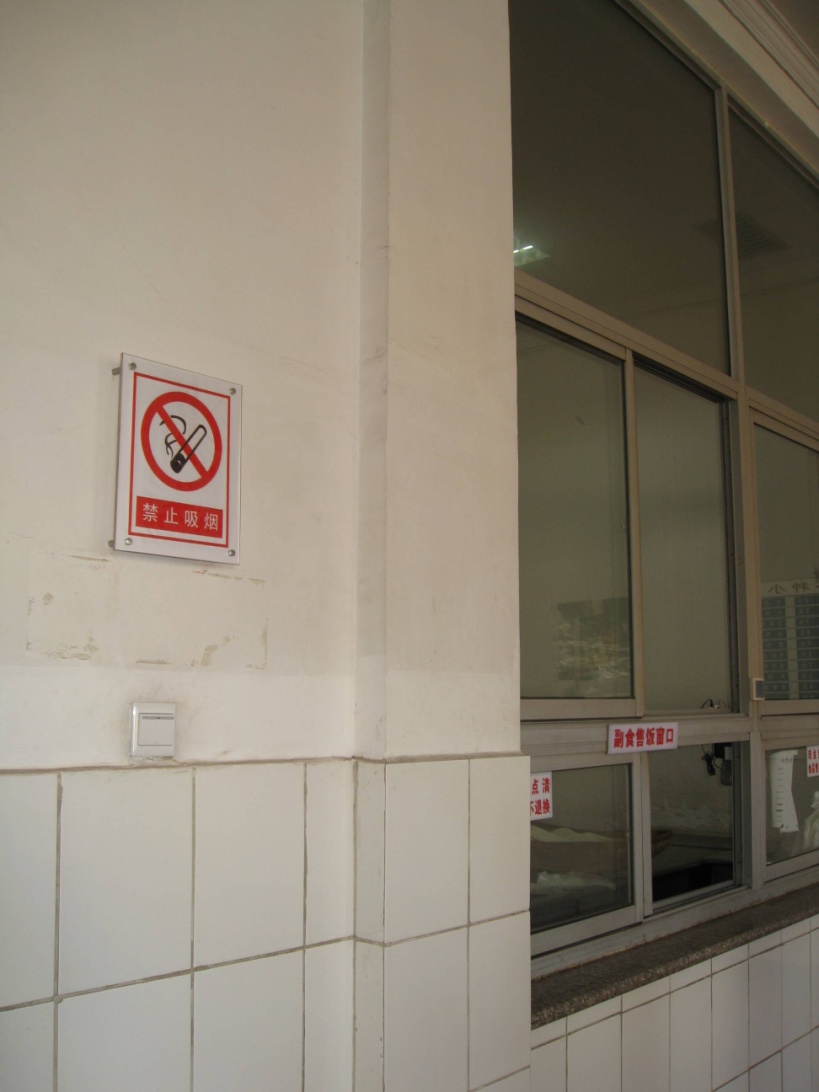 自主创新：
自动语音提示

“此处为非吸烟区，请勿吸烟”
创建无烟医院的措施
六、设置指定的室外吸烟区
吉林大学第一医院
室外吸烟区
广州医学院第一附属医院
室外吸烟区
长治医学院附属和平医院
室外吸烟区
包头市中心医院
室外吸烟区
首都儿科研究所
室外吸烟区
民航总医院
室外吸烟区及引导标识
浙江大学医学院第一附属医院
室外吸烟区
内蒙古医学院第三附属医院
室外吸烟区引导标识
青海红十字医院
室外吸烟区引导标识
创建无烟医院的措施
七、各部门设有控烟监督员
浙江大学医学院第一附属医院
控烟监督员
吉林大学第一医院
控烟监督员
安徽省立医院
控烟监督员
宁夏回族自治区人民医院
控烟监督员
山西医科大学第二医院
控烟监督员
新疆维吾尔自治区人民医院
控烟监督员
民航总医院
控烟监督员培训
广州医学院第一附属医院
控烟巡查员培训
大港油田总医院
控烟监督员培训
大庆油田总医院
规范用语
创建无烟医院的措施
八、开展多种形式的控烟宣传和教育
浙江大学医学院第一附属医院
院长题字
海军总医院
医院门口宣传横幅
南昌大学第二附属医院
门诊电子屏幕
中国医科大学第一附属医院
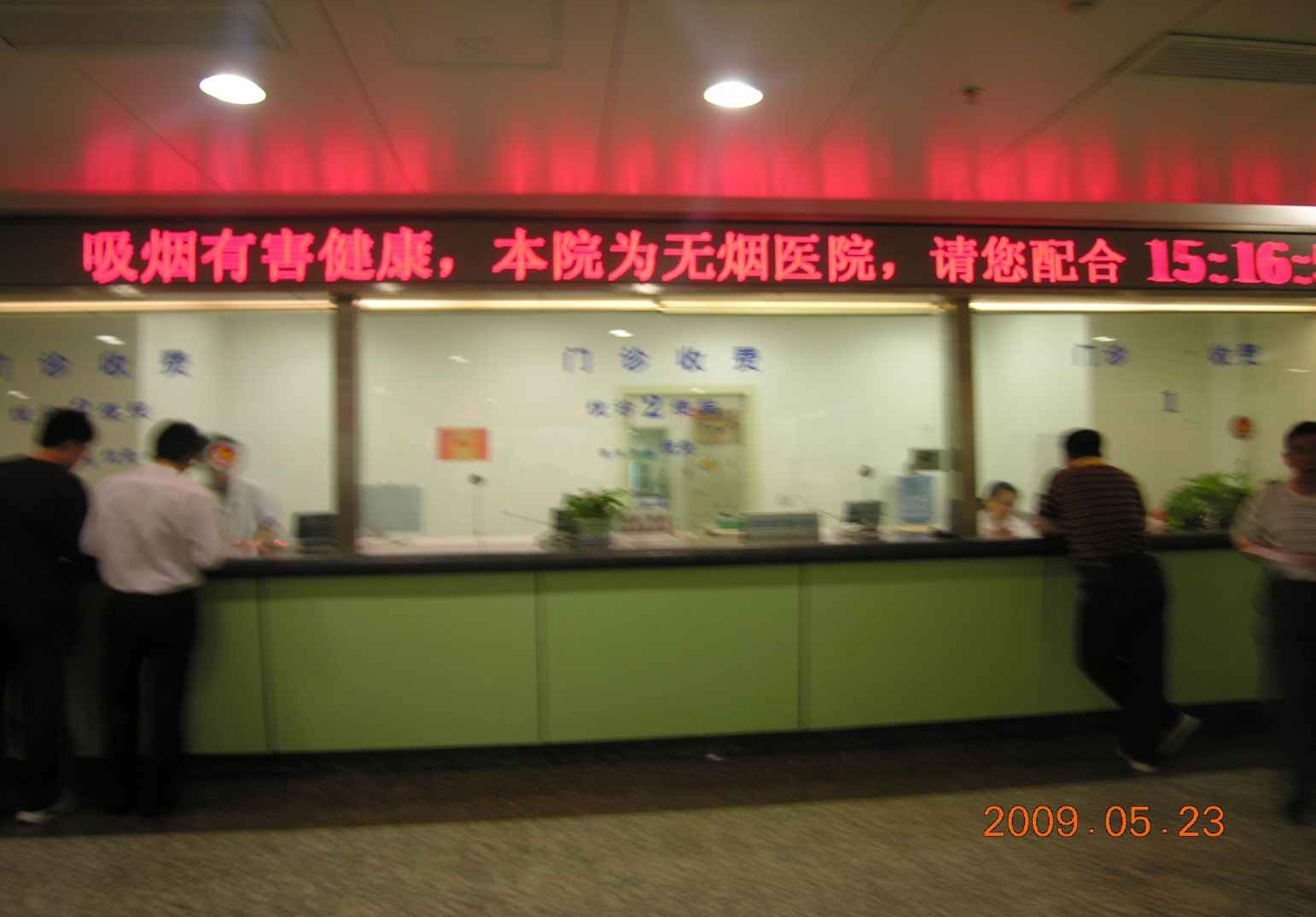 屏幕警示语
大港油田总医院
控烟倡议书
长治医学院附属和济医院
控烟宣誓
广州医学院第一附属医院
控烟知识竞赛
中南大学湘雅医院
控烟知识竞赛
大庆油田总医院
控烟知识竞赛
安徽省立医院
网站控烟专栏
大庆油田总医院
电视节目宣传
安徽省立医院
戒烟医生接受媒体采访
中国医科大学第一附属医院
世界无烟日倡议书
徐克院长接受媒体采访
西安交通大学医学院第一附属医院
戒烟义诊
广州医学院第一附属医院
一分钟戒烟宣传卡
西安交通大学医学院第一附属医院
门诊病历
西安交通大学第一附属医院
宣传展板
长治医学院附属和平医院
宣传画
民航总医院
宣传画
内蒙古医学院第三附属医院
宣传画
首都儿科研究所
所报控烟专栏
西安交通大学医学院第一附属医院
人民日报宣传戒烟门诊
吉林大学第一医院
长春晚报宣传控烟版面
首都儿科研究所
控烟创意作品
内蒙古医学院第三附属医院
院刊
创建无烟医院的措施
九、明确规定全体职工负有劝阻吸烟的责任和义务
广州医学院第一附属医院
南昌大学附属口腔医院
北京市昌平区医院
创建无烟医院的措施
十、鼓励和帮助吸烟职工戒烟
项目医院医师戒烟项目
名额：10-15名
条件：
     ■有戒烟意愿的临床医生
在戒烟医生的指导下接受治疗
戒烟辅助用药：畅沛（酒石酸伐尼克兰）
西安交通大学第一附属医院
医师戒烟项目启动会
民航总医院
医师戒烟项目启动会
沈阳军区总医院
赠送戒烟药物
创建无烟医院的措施
十一、所属区域内禁止销售烟草制品
宁夏回族自治区人民医院
↑
↑
此店不售烟
安徽省立医院
卷烟下架
哈尔滨医科医学第二医院
禁止销售烟草制品通知
创建无烟医院的措施
十二、医务人员掌握控烟知识、方法和技巧，对吸烟者至少提供简短的劝阻指导
安徽省立医院
戒烟培训
山西医科大学第二医院
医务人员培训
青海红十字医院
领导小组成员培训
广州医学院第一附属医院
新员工入职培训
中南大学湘雅医院
控烟专题讲座
大庆油田总医院
医务人员劝戒参考用语
宁夏回族自治区人民医院
医务人员戒烟处方
创建无烟医院的措施
十三、开设戒烟门诊或在相应科室设戒烟医生
沈阳军区总医院
戒烟门诊
宁夏回族自治区人民医院
戒烟门诊
山西省人民医院
戒烟门诊挂牌
大庆油田总医院
戒烟门诊
南昌大学第二附属医院
戒烟门诊病历及随访表
创建无烟医院的措施
十四、开设戒烟咨询电话
黑龙江省医院
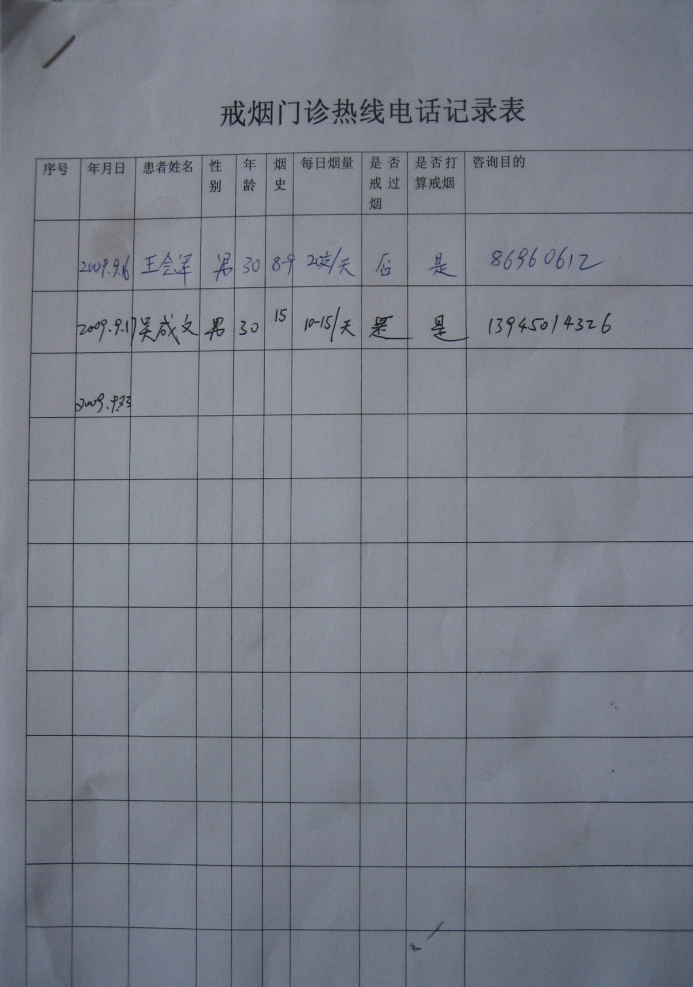 戒烟热线
热线记录
新疆维吾尔自治区人民医院
戒烟门诊及热线
山西医科大学第二医院
戒烟门诊及热线
中国医科大学第一附属医院
戒烟门诊及热线
其它控烟举措
戒烟沙龙
控烟知识竞赛
大交班前5分钟控烟宣传活动 
院报有奖征文
全院职工控烟签名
医院控烟短信平台
……
创建无烟医院经验
政府重视和推动是成功的前提 
医院领导班子重视是搞好创建工作的关键 
建立控烟组织是成功实施的保障 
制定医院控烟规划和规定是重要措施 
全院职工积极参与是成功的基础
创建无烟医院的欠缺与不足
戒烟支持系统薄弱
医院职工控烟的意识与自觉性有待进一步加强
个别吸烟者仍在非吸烟区吸烟
职工劝导吸烟者戒烟的主动性需进一步加强
在科室交界区域的非吸烟区仍可见少量烟头
控烟资源
世界卫生组织烟草或健康合作中心
 “无烟医疗机构” www.smokefreehealthcare.org
谢谢！